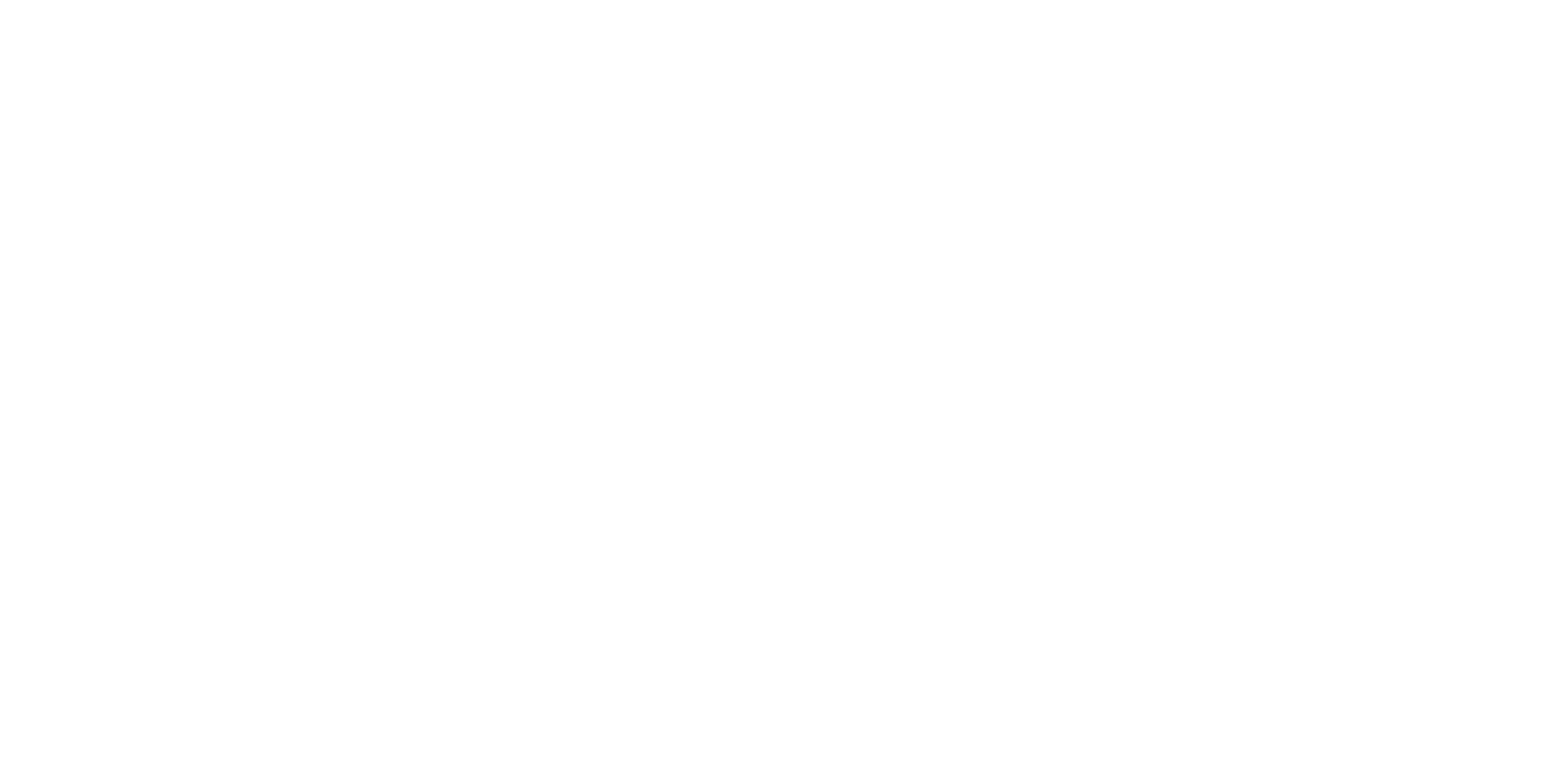 Atkritumu apsaimniekotāja maiņa
un
Atkritumu apsaimniekošanas tarifa izmaiņas
Sagatavoja DACE BIRNBAUMA
CARNIKAVAS KOMUNĀLSERVISS I 18.06.2025.
Atkritumu apsaimniekotāja maiņa
22.05.2018. tika noslēgts līgums Nr. 2018/55 par sadzīves atkritumu apsaimniekošanu Carnikavas pagasta administratīvajā teritorijā ar SIA „Clean R”, uz 7 gadiem, t.i., līdz 31.05.2025.

13.02.2025. Aģentūra izsludināja iepirkumu “Atkritumu apsaimniekošana Ādažu novadā” un par saimnieciski izdevīgāko tika atzīts SIA “Eco Baltia vide” piedāvājums.
CARNIKAVAS KOMUNĀLSERVISS
Atkritumu apsaimniekotāja maiņa (2)
Saskaņā ar iepirkuma līgumu starp Apsaimniekotāju un Aģentūru, Pakalpojuma izpilde tiks uzsākta:
 Carnikavas pagastā 2025. gada 1. septembrī; 
Ādažu pagastā un Ādažu pilsētā – 2026. gada 2. jūnijā.

Carnikavas pagastā tika pagarināts līgums ar SIA «Clean R» līdz 2025. gada 31. augustam.
CARNIKAVAS KOMUNĀLSERVISS
Par atkritumu apsaimniekošanas tarifu izmaiņām
CARNIKAVAS KOMUNĀLSERVISS
Par atkritumu apsaimniekošanas tarifu izmaiņām ādažu pilsētā un pagastā
CARNIKAVAS KOMUNĀLSERVISS
Par atkritumu apsaimniekošanas tarifu izmaiņām carnikavas pagastā
CARNIKAVAS KOMUNĀLSERVISS
Tarifu salīdzinājums pirms/pēc atkritumu apsaimniekošanas pakalpojuma jaunākās iepirkuma procedūras
CARNIKAVAS KOMUNĀLSERVISS
Tuvāko novadu Atkritumu apsaimniekošanas Tarifu salīdzinājums
CARNIKAVAS KOMUNĀLSERVISS
par tālāko rīcību
Lūdzam deputātus atbalstīt paredzētās atkritumu apsaimniekošanas tarifa izmaiņas un virzīt lēmumprojektu «Par atkritumu apsaimniekošanas maksu» uz pašvaldības domes sēdi 26.06.2025.
CARNIKAVAS KOMUNĀLSERVISS